I programmi di mobilità internazionale
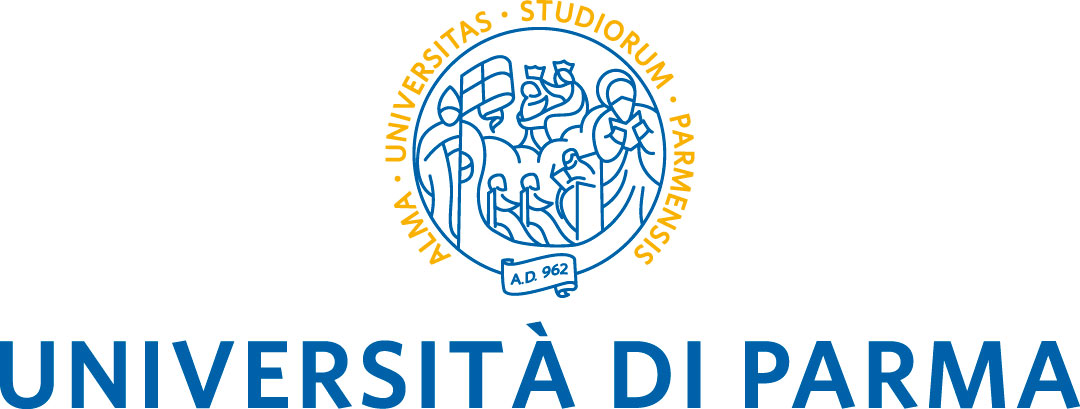 • Erasmus+ SMS • Erasmus+ SMT
• Overworld • Double degree

Dipartimento di Giurisprudenza, Studî Politici e Internazionali
Il programma Erasmus+ Studio (SMS)
• A chi si rivolge. Il programma Erasmus+ Mobilità a fini di Studio (SMS) è rivolto agli studenti iscritti ad un corso di laurea triennale o magistrale rientrante nell’offerta formativa dell’Università di Parma.
• Durata. Consente di svolgere un periodo di studi all’estero compreso tra un minimo di 3 mesi (90 giorni) e un massimo di 12 mesi per ciclo di studi presso un ateneo convenzionato (24 mesi per gli studenti iscritti al corso di laurea magistrale in Giurisprudenza a ciclo unico).
• Requisiti linguistici. Per poter presentare la propria candidatura al bando Erasmus SMS, è necessario aver previamente sostenuto il Language Placement Test (per maggiori informazioni sulle sessioni e sui casi di esonero, si rinvia al seguente link: https://www.unipr.it/LPT)
Quali sono gli adempimenti successivi alla pubblicazione delle graduatorie?
Accettazione. Gli studenti selezionati sono chiamati anzitutto ad accettare formalmente l’assegnazione. Il termine previsto ai fini dell’accettazione è normalmente di 10 gg dalla pubblicazione della graduatoria.
Learning Agreement for Studies. Gli studenti devono inoltre definire, far approvare e sottoscrivere il Learning Agreement, individuando gli esami da sostenere durante il periodo di mobilità (massimo 30 crediti per semestre). Per la compilazione del LA, si rinvia alle seguenti Linee guida.
Accordo Finanziario. Per poter usufruire dei benefici Erasmus+ (contributo comunitario), gli studenti devono altresì sottoscrivere un Accordo Finanziario. Possono, inoltre, essere previsti contributi integrativi: contributo integrativo ministeriale; contributo integrativo di Ateneo
Il programma Erasmus+ Tirocini (SMT)
A chi si rivolge. Il programma Erasmus+ Tirocini (SMT) permette agli studenti e ai neolaureati (da non oltre 12 mesi) di svolgere un tirocinio all’estero presso un’azienda o un ente da loro selezionati.
Durata. Il periodo di mobilità all’estero è compreso fra un minimo di 2 mesi ed un massimo di 12 mesi.
Imprese ammissibili. Gli studenti possono selezionare l’impresa ospitante autonomamente; tuttavia, non possono svolgere il tirocinio presso le istituzioni dell’Unione Europea, la Banca Centrale Europea e le rappresentanze diplomatiche del Paese presso cui sono iscritti.
Requisiti linguistici. Il Language Placement Test è obbligatorio per gli studenti che si candidano al programma Erasmus+ SMT nell’ambito della lista B.  Gli studenti appartenenti alla lista A ne sono invece esonerati.
Che differenza c’è tra lista A e lista B?
Lista A. È formata dagli studenti che, al momento della presentazione della propria candidatura, abbiano già individuato l’impresa presso cui svolgere lo stage. I candidati non sono tenuti a dar prova di specifici livelli di conoscenza della lingua veicolare del Paese presso cui soggiorneranno.
Lista B. Vi rientrano gli studenti che desiderano svolgere un tirocinio all’estero, ma che non sono riusciti a stipulare un accordo con un’impresa straniera prima dello scadere del termine per la presentazione della propria domanda di partecipazione al bando. In questo caso, l’individuazione di una sede aziendale avviene in seguito alla presentazione della candidatura, eventualmente con l’ausilio dei referenti Erasmus o dei tutor internazionali. Gli studenti appartenenti alla lista B devono provare la conoscenza a livello B2 CEFR della lingua veicolare del Paese ospitante.
Il programma Overworld
Che cos’è. Si tratta di un programma di mobilità che consente l’accesso ad Atenei non europei aventi un accordo di collaborazione culturale e scientifica con l’Università di Parma.
A chi si rivolge. Possono presentare domanda di partecipazione al bando gli studenti iscritti ad un corso di laurea magistrale (o magistrale a ciclo unico), nonché gli studenti iscritti a corsi di laurea triennale, limitatamente alle sedi che prevedono espressamente la mobilità per questo livello di studi.
Attività consentite. Durante il soggiorno all’estero è possibile frequentare corsi universitari e sostenere i relativi esami, come pure svolgere attività di ricerca connesse alla predisposizione della tesi.
• Requisiti linguistici. I candidati sono tenuti a sostenere il Language                                               Placement Test, salvo che rientrino nei casi di esonero ivi descritti.
Cosa fare in caso di assegnazione. In seguito alla pubblicazione della graduatoria, gli studenti assegnatari di borsa devono confermare l’assegnazione mediante accettazione. Di norma, la conferma deve pervenire agli uffici entro 10 giorni.

Durata. La durata minima ai fini dell’eleggibilità è pari a 3 mesi, mentre la durata massima finanziabile è di sei mesi; eventuali soggiorni di durata superiore potranno aver luogo in regime di autofinanziamento.
Il programma di Double Degree
Di cosa si tratta. Nel 2015, l’Università di Parma ha stipulato un accordo di collaborazione con la Pontificia Universidad Catolica do Rio Grande do Sul, che offre l’opportunità agli studenti iscritti al corso di laurea magistrale in Giurisprudenza di conseguire, al termine del quinquennio di studi, la Laurea magistrale in Giurisprudenza e il Bachalerado in Direito.
Durata della mobilità. Per gli studenti iscritti al Corso di Laurea Magistrale a Ciclo Unico in Giurisprudenza, il percorso di doppia laurea prevede la frequenza dell'intero terzo anno di corso presso l'Ateneo partner.
Informazioni per la mobilità internazionale nel periodo Covid-19
Per le linee di indirizzo di Ateneo:   https://www.unipr.it/erasmusplus

Uni Foundation EU: https://covid.uni-foundation.eu
A chi posso rivolgermi per ulteriori informazioni?
Tutor internazionali di Dipartimento
Dott.ssa Claudia Ciulli: claudia.ciulli@unipr.it
Dott. Dino Sabovič: dino.sabovic@studenti.unipr.it 

Per il Corso di laurea in Giurisprudenza:
Referente Erasmus+ SMS: Prof.ssa Malaika Bianchi (malaika.bianchi@unipr.it)
Referente Erasmus+ SMT: Prof.ssa Francesca Trombetta Panigadi (francesca.trombettapanigadi@unipr.it) ; Prof.ssa Malaika Bianchi (malaika.bianchi@unipr.it)
Referenti Overworld: Prof. Alberto Cadoppi (alberto.cadoppi@unipr.it);   Prof. Fabio Salvatore Cassibba (fabiosalvatorecassibba@unipr.it); Prof. Francesco Mazzacuva (francesco.mazzacuva@unipr.it)

Referente Double Degree: Prof.ssa Lucia Scaffardi (lucia.scaffardi@unipr.it); Prof. Fabio Cassibba (fabiosalvatorecassibba@unipr.it)

Ufficio Erasmus
   erasmus@unipr.it